Pancakes
Emma,Elen,Monča,Nela,Eliška,Terka
start
On Tuesday (3thMay) we had Pancake day. The first lesson we learned and the second we went in the kitchen and we started do a pancakes.
We did it two hours.
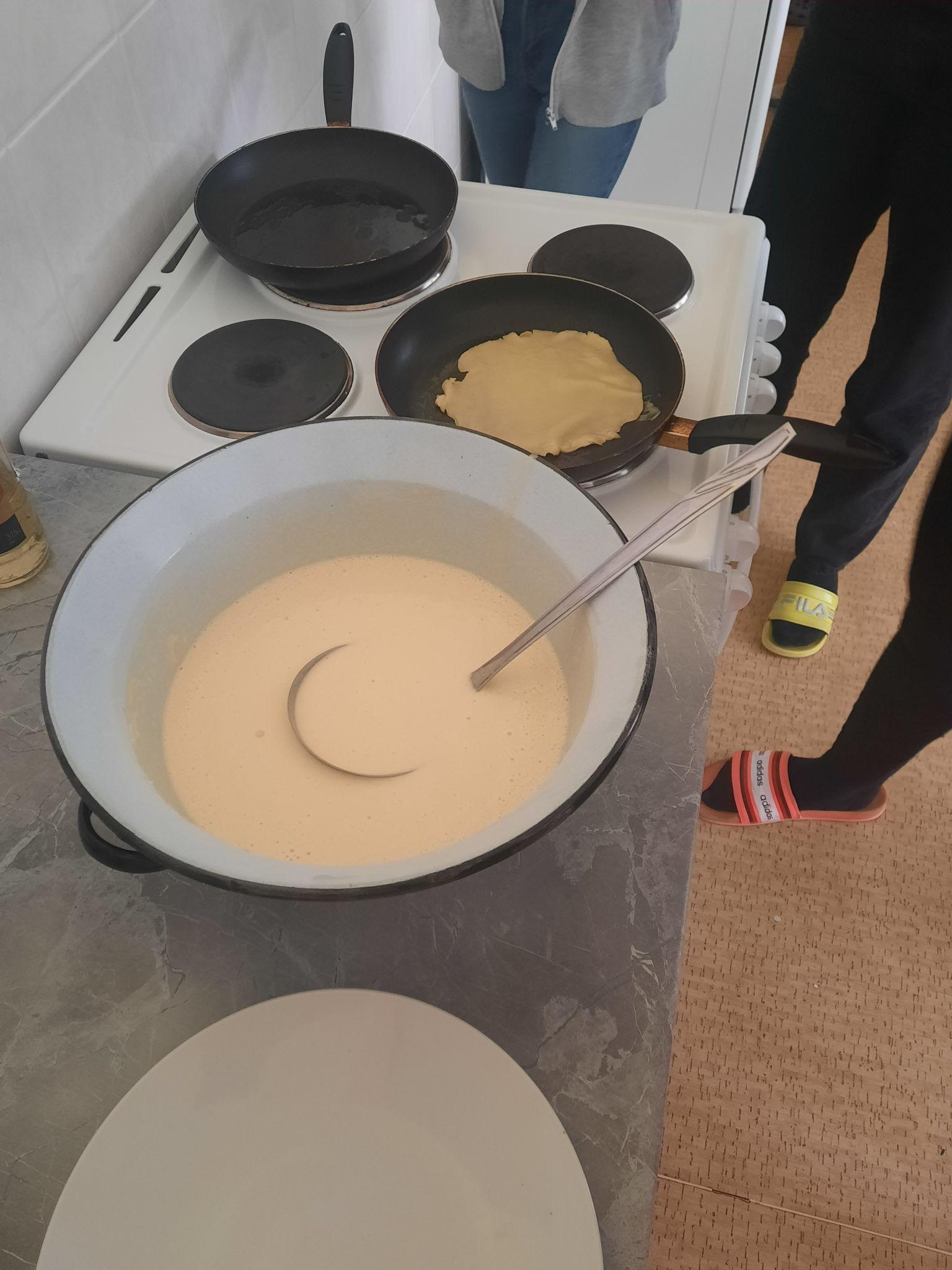 Ingrediens: 
eggs, flour, salt, sugar, milk, oil, nutella, jam

the next we used pan, whisk, bowl,....
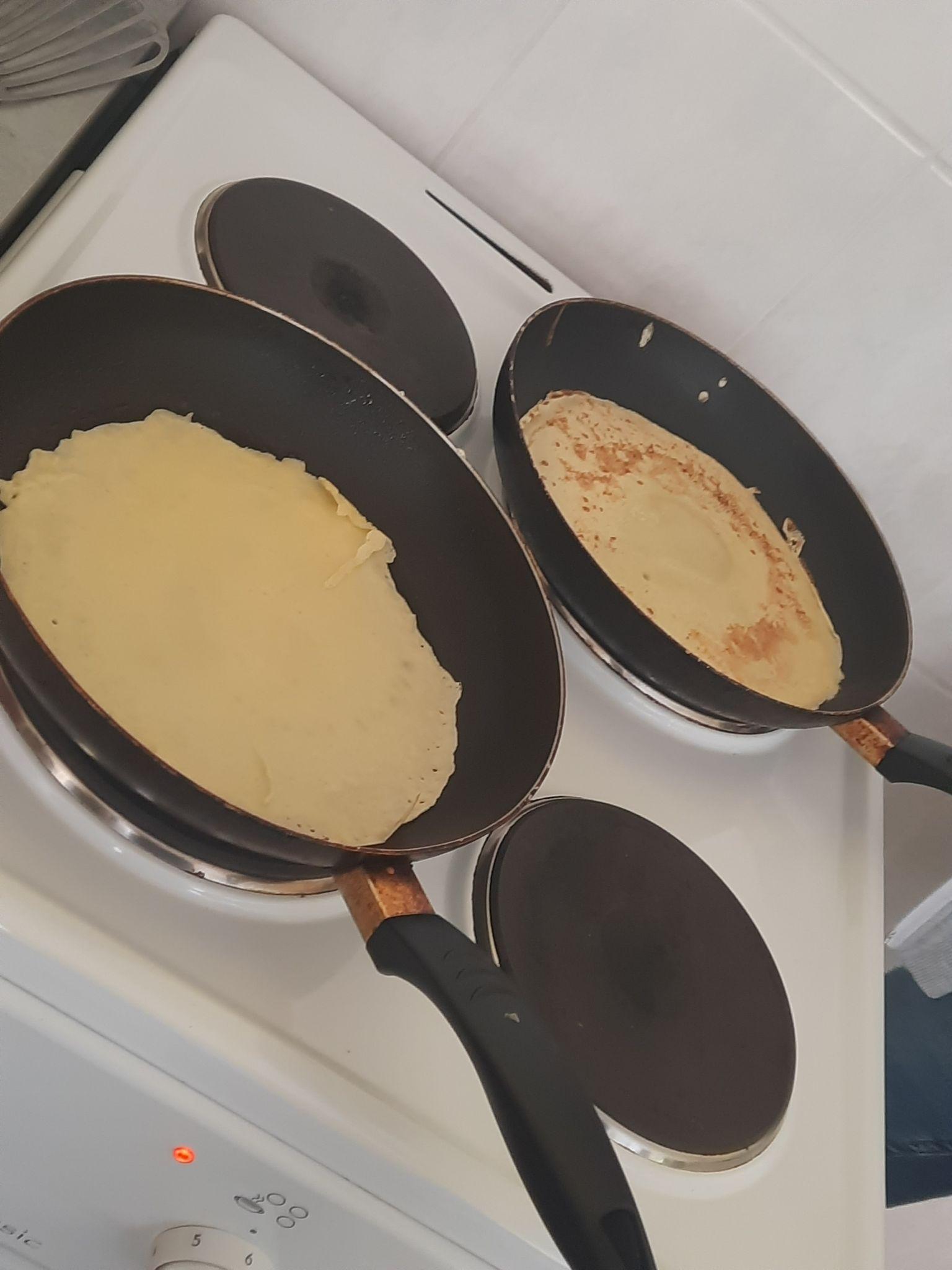 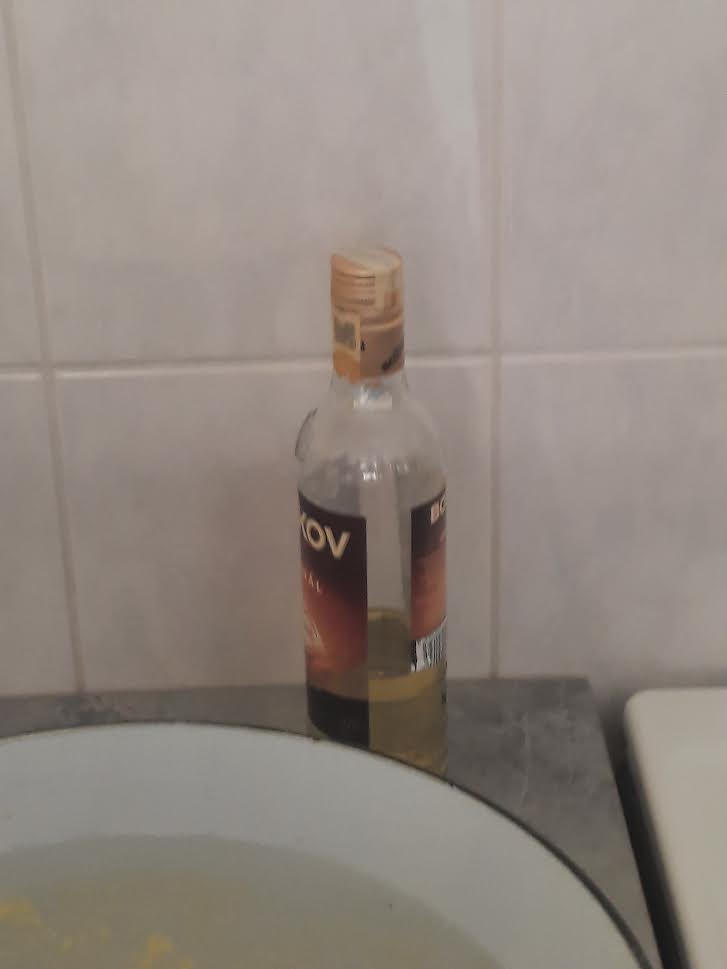 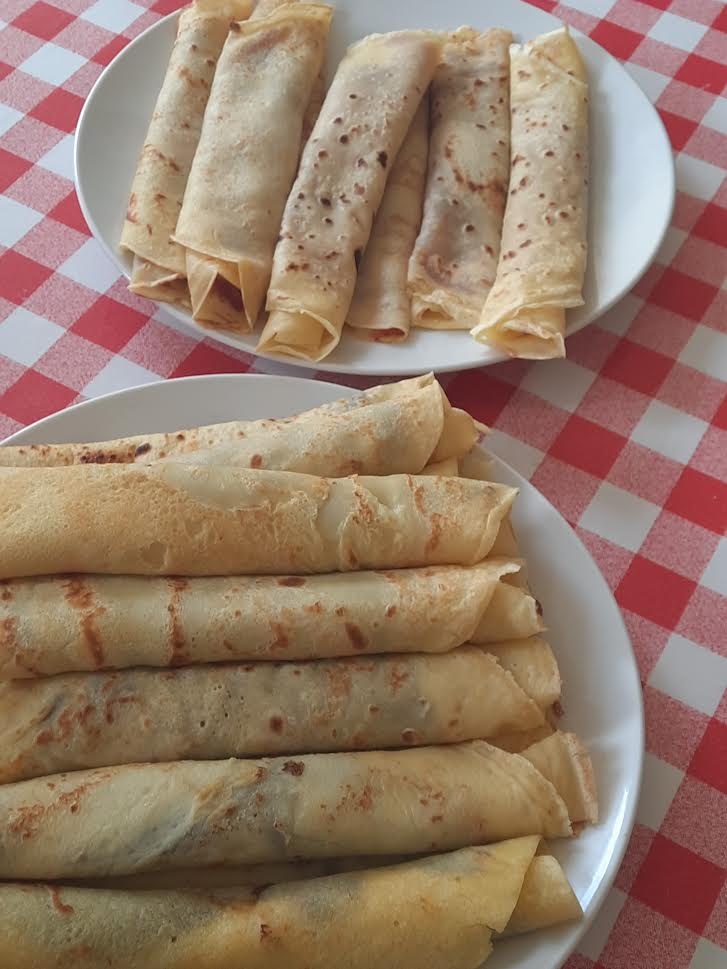 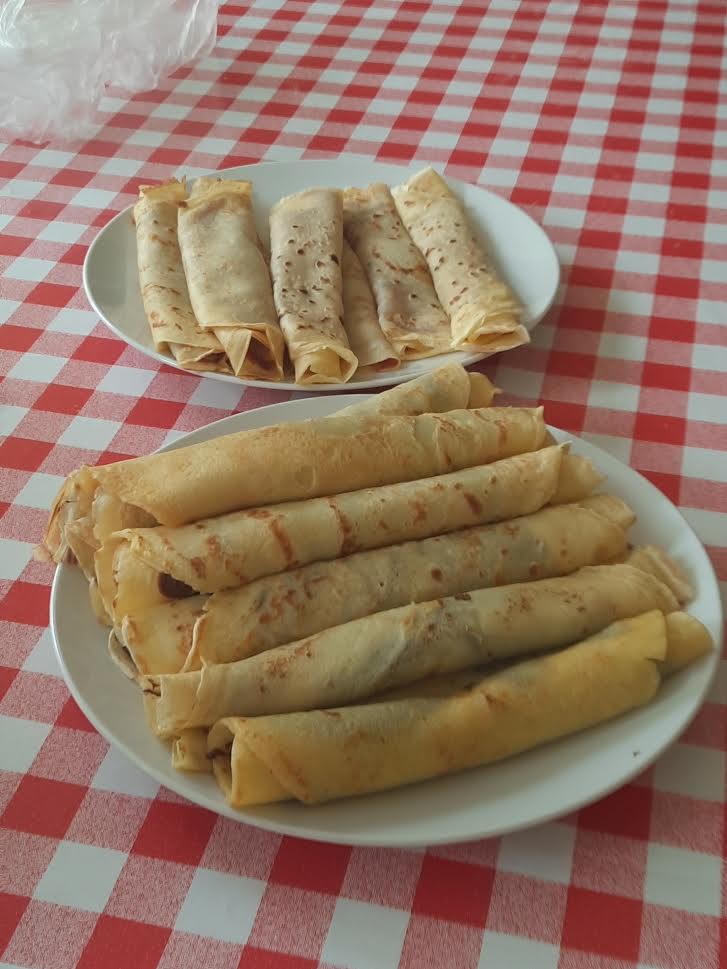 video
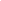 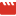 Náhled přílohy VID-20220510-WA0000.mp4
VID-20220510-WA0000.mp4
2.5 MB
Thanks for watching
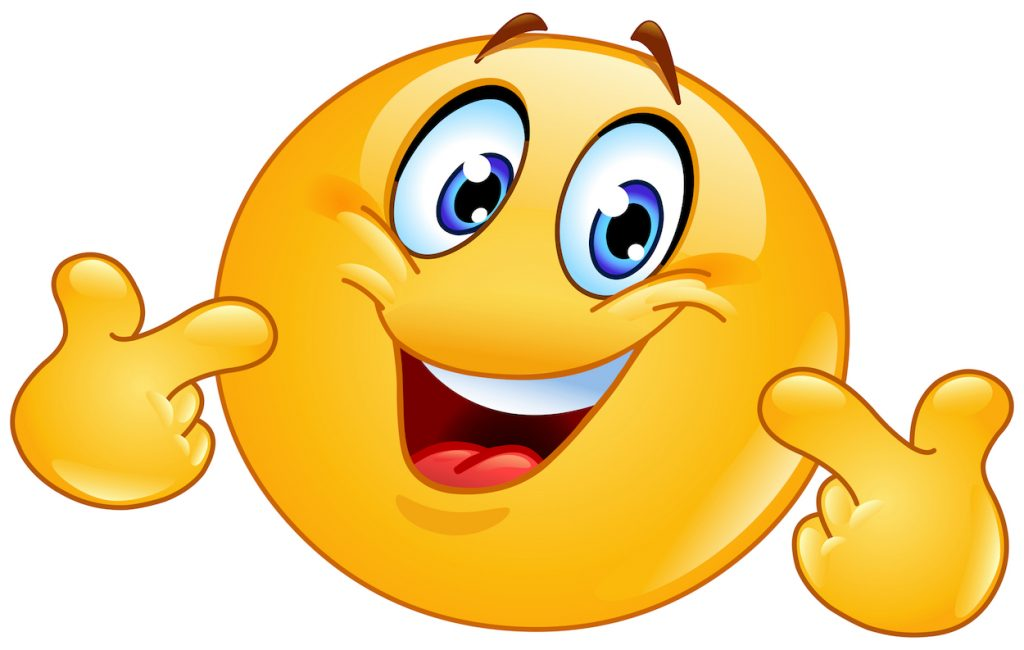